Solar Eclipse Situational Update Meeting
Feb 20, 2024 at 9:00 am
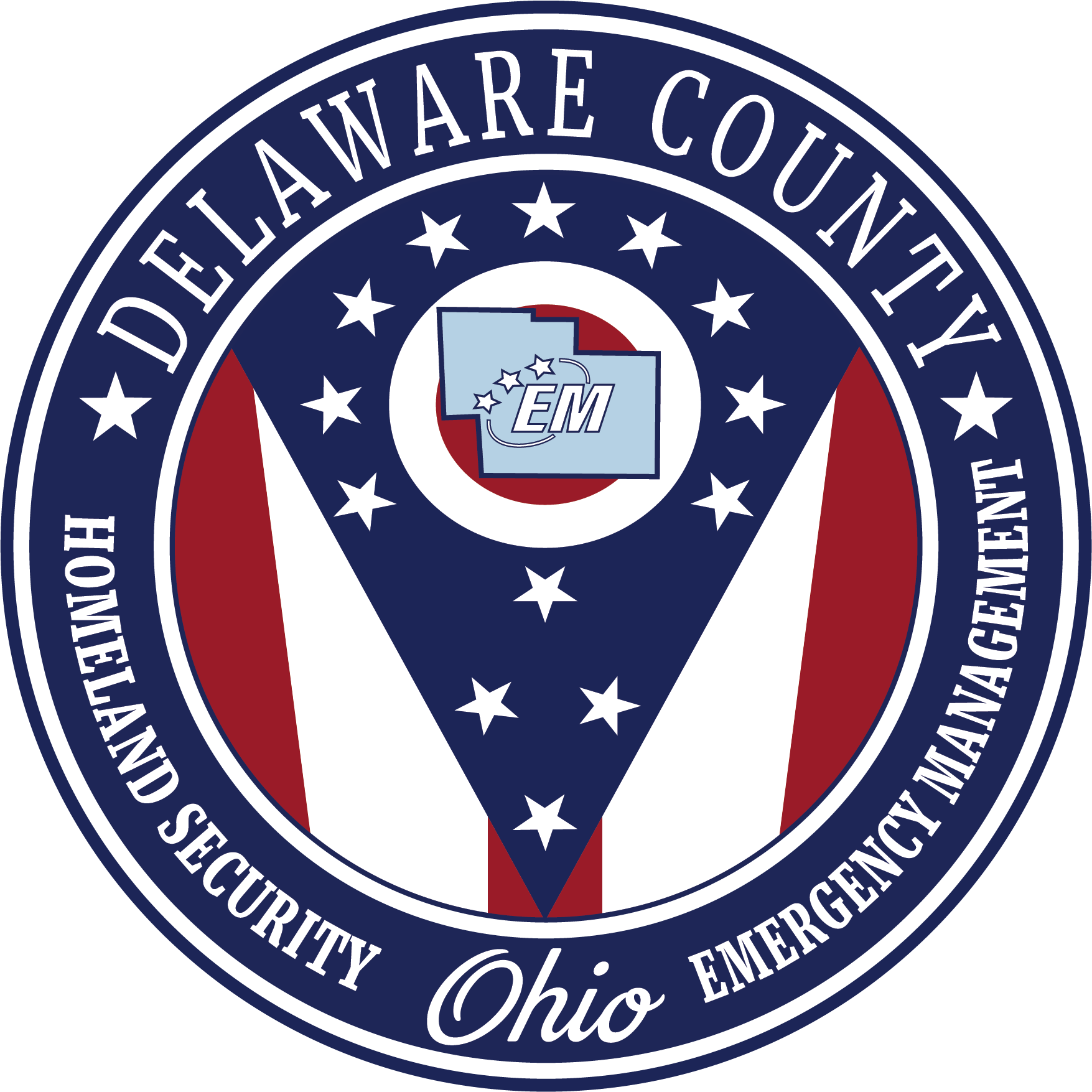 Delaware County Eclipse Website
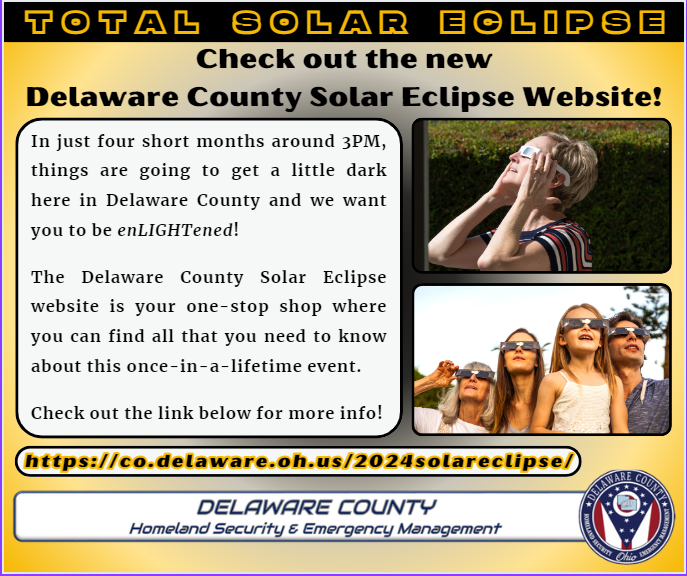 https://co.delaware.oh.us/2024solareclipse/
County Commissions Office-Eric Weitz worked to create us a solar eclipse website that focuses on just Delaware County
[Speaker Notes: On this website is also a place for the public or you if you are interested to sign up to receive solar eclipse bulletins for continued information]
[Speaker Notes: One of my most common questions]
I heard………………
Information that has come to us that you should be aware of
I have heard………
From the radio: 
It was suggested that schools were closing to minimize liability for children looking directly at the sun. While this may have been in jest, we want you to know. 
DCOHSEM:
We have been doing public outreach to different community groups. For example Sourcepoint, incoming township trustees, business groups, etc.
I heard…..
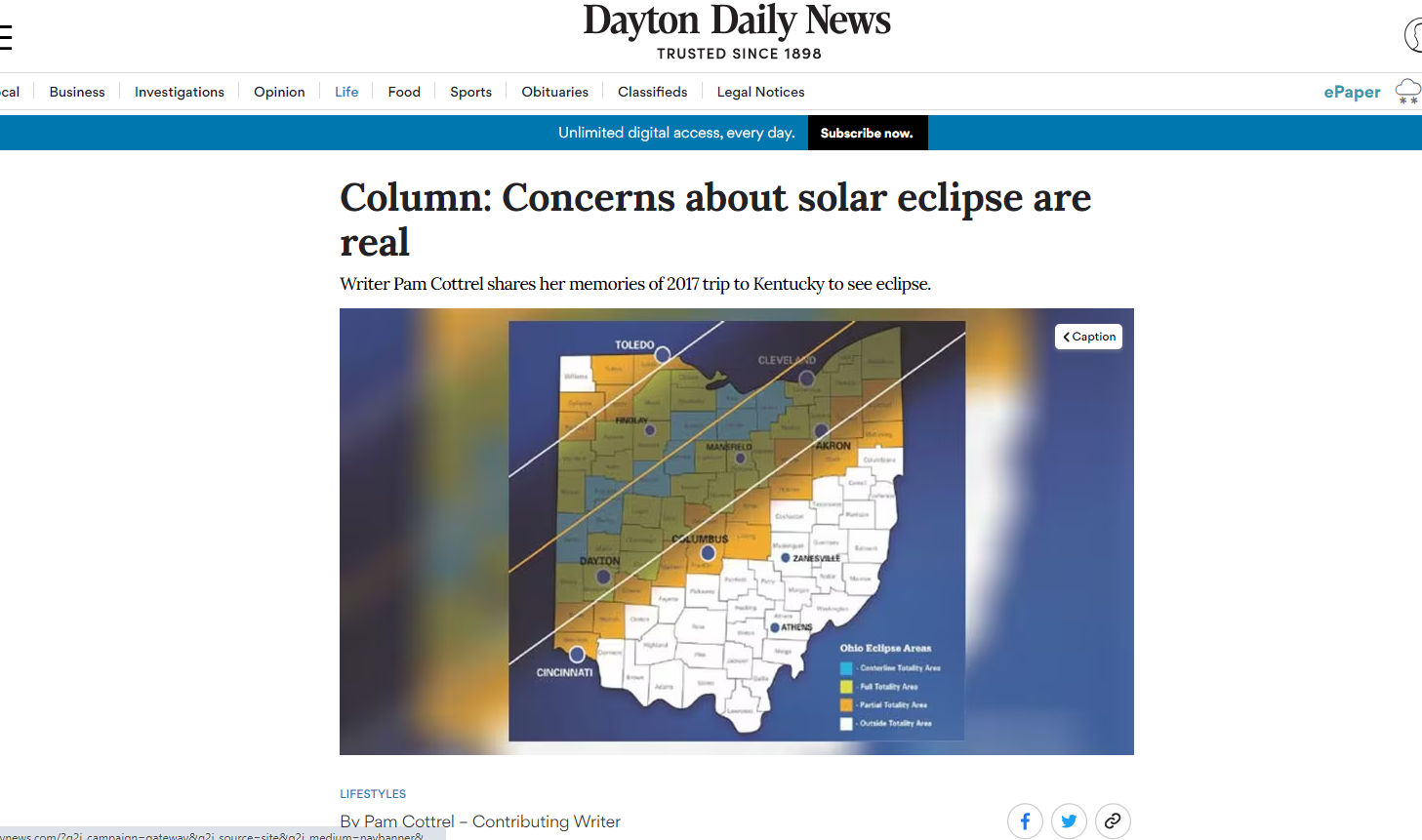 Pam Cottrel, of the Dayton Daily News gives a first-hand account of what it was like in Kentucky for the 2017 eclipse. She confirms the traffic and depleted resources we have been planning for.
[Speaker Notes: https://www.daytondailynews.com/lifestyles/column-cncerns-about-solar-eclipse-are-real/4OVQNCMOPRCIJIHCBPNDWMBIDE/]
I heard…..
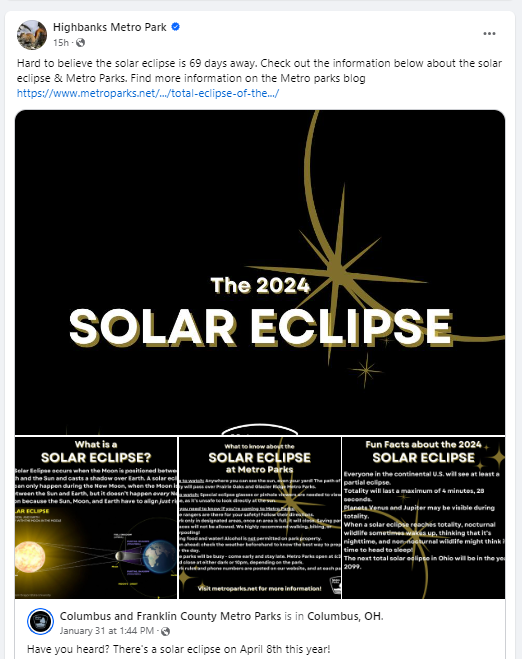 Our partners at Columbus Metro Parks have a solar eclipse page linked to their main website to help inform visitors about what to expect from the parks for the event
Also, the Social Media that goes with it
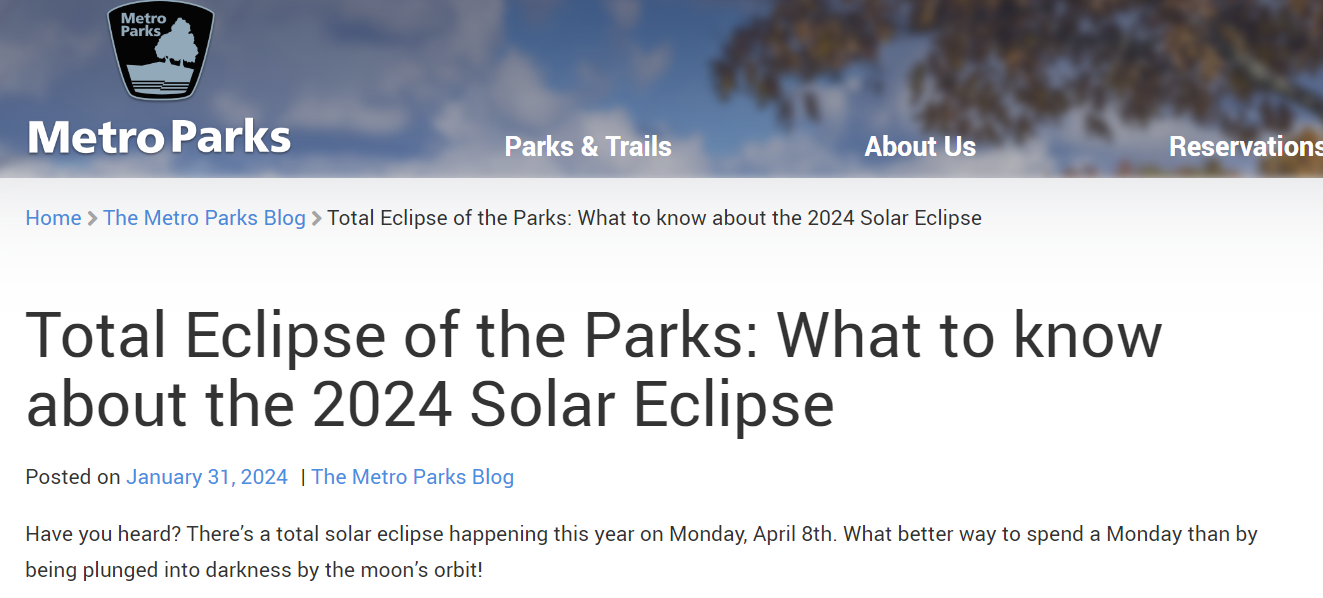 [Speaker Notes: https://www.metroparks.net/blog/total-eclipse-of-the-parks-what-to-know-about-the-2024-solar-eclipse/?fbclid=IwAR3eGNnP0ob0f7_-x1PhNLbEuToIuNrj7Ax5y_vSd61HdOPEzappENtsR6Y]
I heard….
Delaware County Libraries 
Our partner is hosting/sponsoring a variety of programs on the eclipse
March 12th: Eclipse Education at Alum Creek State Park
Mar 21st: Solar Eclipse Facts with Astrophysicist from Perkins Observatory
Mar 26th: DIY Crafts: Eclipse Coaster
Mar 27th: Solar Eclipse Explorers
Mar 28th: Solar Eclipse Explorers
Apr 1st: Total Eclipse of the Heart 
Dance Party
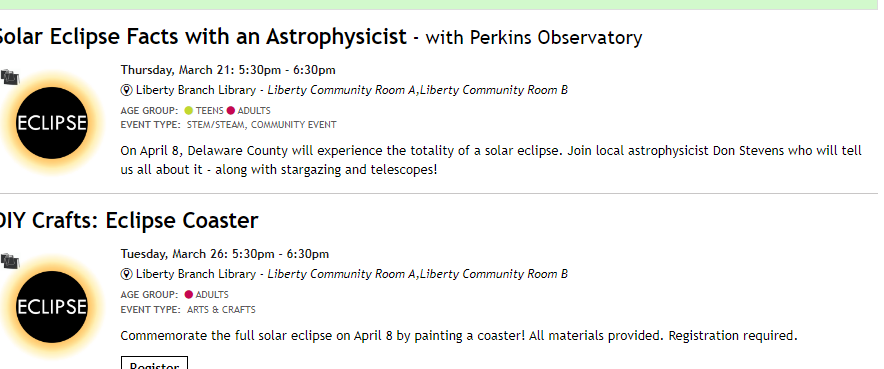 [Speaker Notes: https://www.visitdelohio.com/events/#events

https://delawarelibrary.libnet.info/events?a=Adults]
I heard………
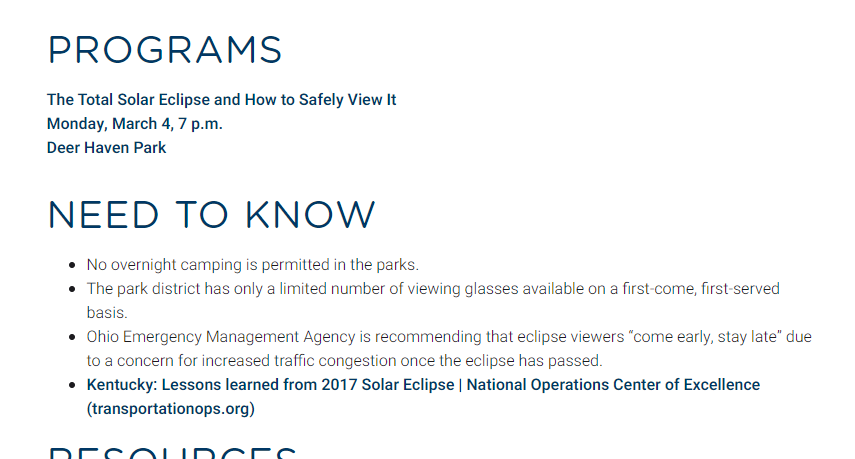 Our partners Preservation Parks are hosting programming about how to safely view the eclipse as well as having food trucks on the day of the event at select locations.
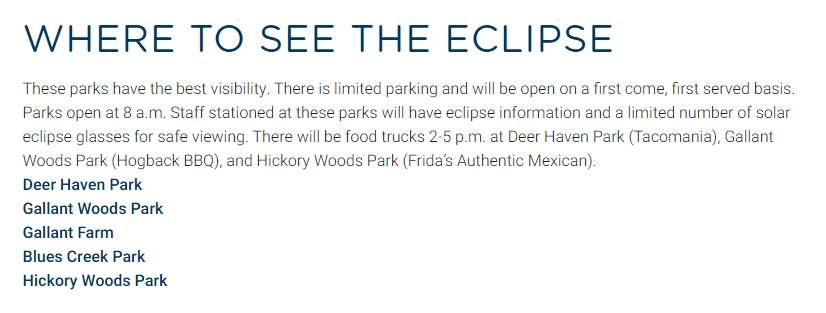 [Speaker Notes: https://preservationparks.com/programs/solar-eclipse/]
I have heard……
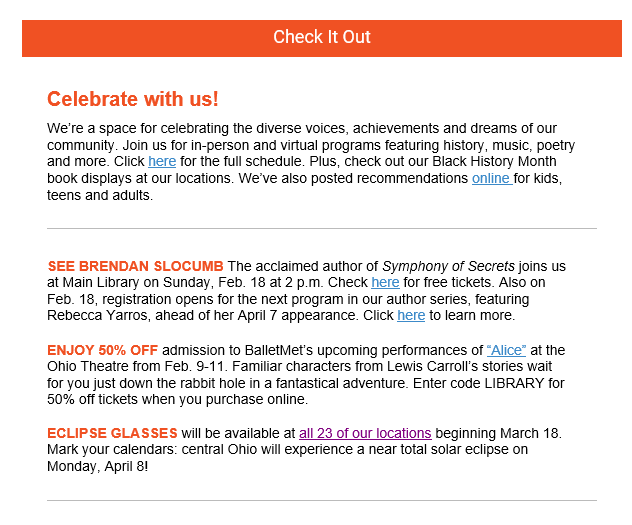 Columbus Metropolitan Library 
ECLIPSE GLASSES will be available at all 23 of our locations beginning March 18. Mark your calendars: central Ohio will experience a near-total solar eclipse on Monday, April 8!
[Speaker Notes: https://www.columbuslibrary.org/library-locations/]
I heard….
[Speaker Notes: Updated construction information from our Delaware County Engineer's Office,

I will attached update flyer and my spreadsheet to meeting notes.]
Solar Eclipse Public Assistance funds with Director Alex McCarthy
Ohio EMA County Eclipse Video Conference
Feb 8, 2024, was our last call
 Presentation was broken into different topics
Where do the numbers for population estimates come from?
Ohio Sentry eclipse event tracker
Congestion mapping
Eclipse Task Force update
Communications
Ohio EMA TTX Review
Questions?
Where do the numbers for population estimates come from?
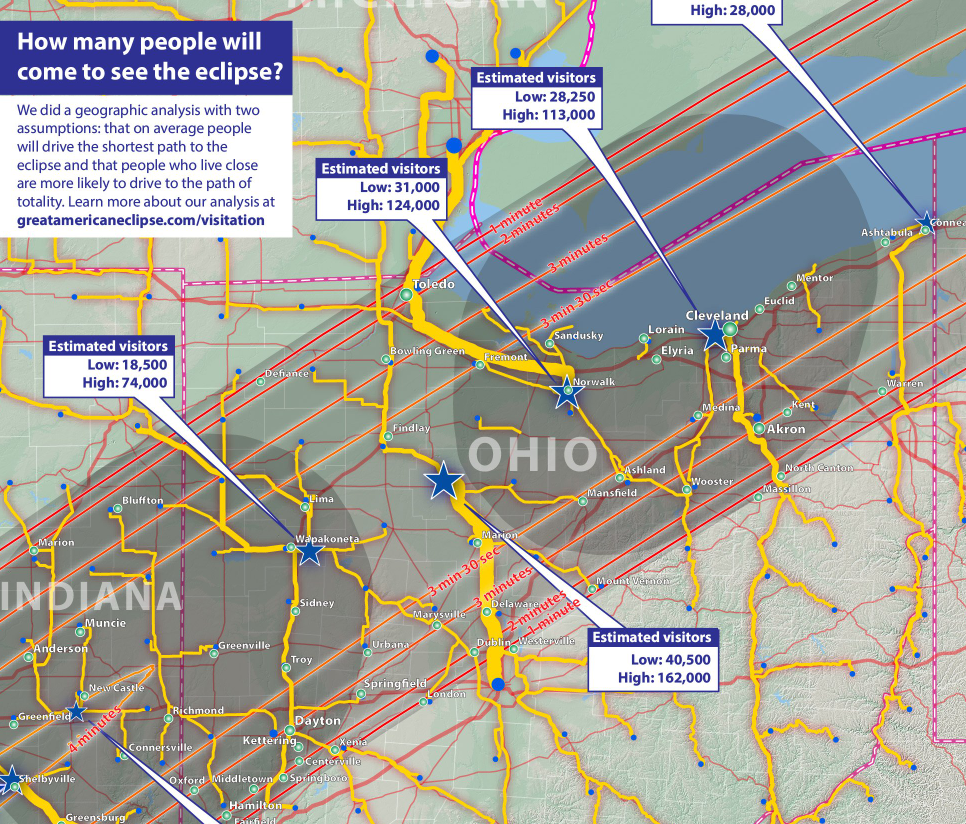 Population estimates for how many people are coming into Ohio in addition to those who are living here are based on the Great American Eclipse Website.
Ohio EMA verified the author of these estimations
 The Great American Eclipse website is the same one we reviewed last meeting in depth.
Ohio population: 125,000-500,000
These are just coming in from out of state, estimate does not include in-state movement
[Speaker Notes: https://www.greatamericaneclipse.com/visitation]
Where do the numbers for population estimates come from?
Ohio EMA is also continuing to work with hotel & lodging groups & Ohio Department of Development to get an idea on reservations, which also shows what numbers we can expect.
Ohio Sentry Eclipse Event Tracker
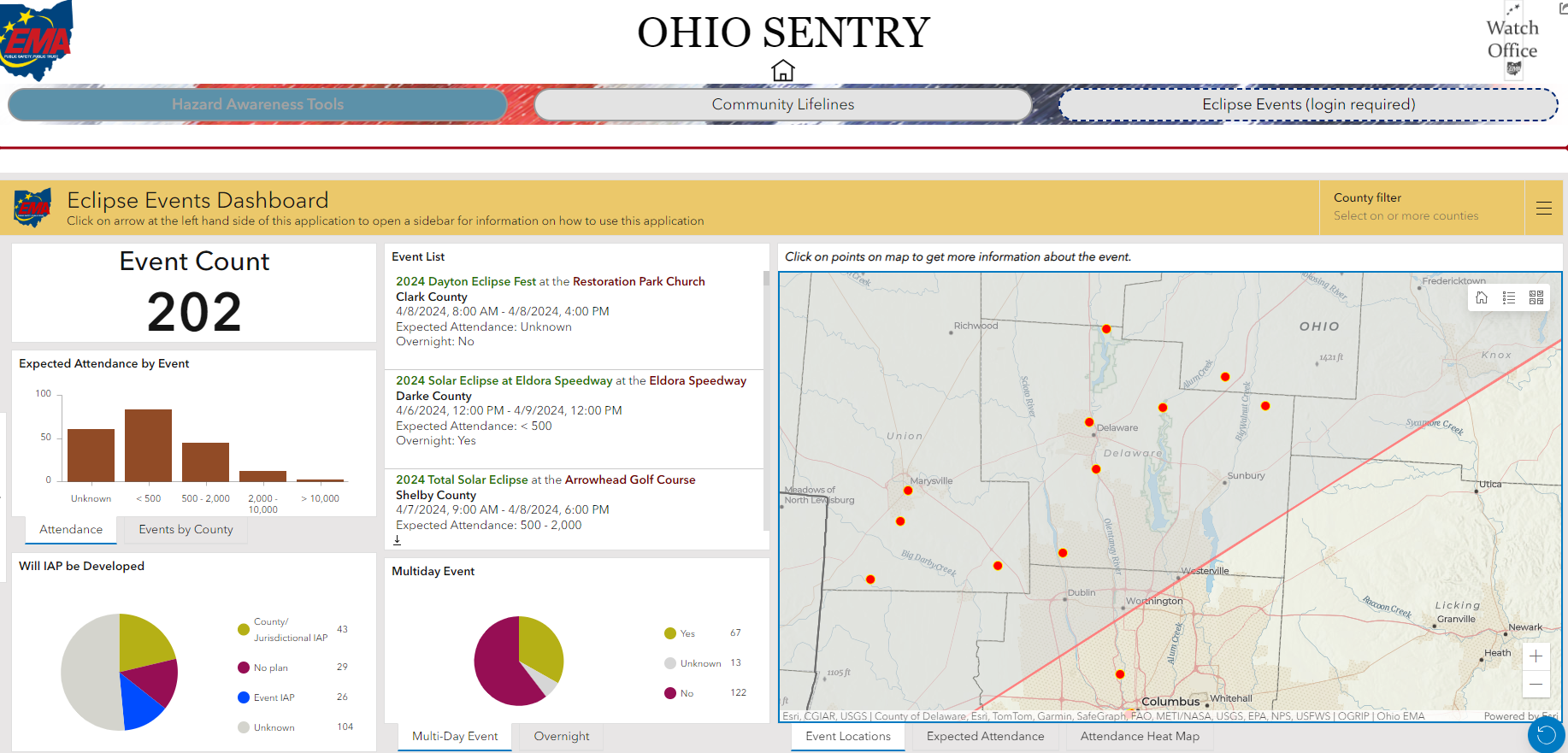 [Speaker Notes: 2.8.2024 count]
Congestion Mapping
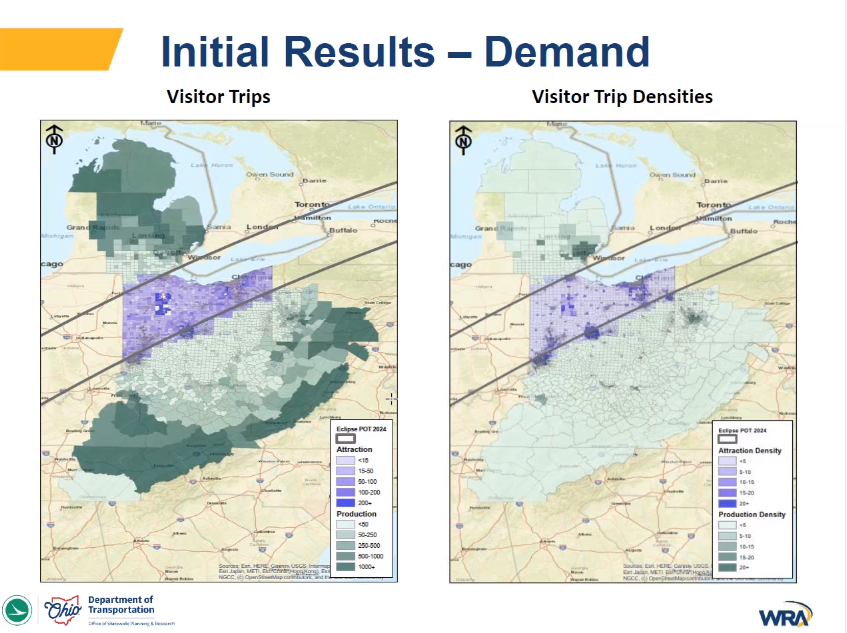 Congestion Mapping
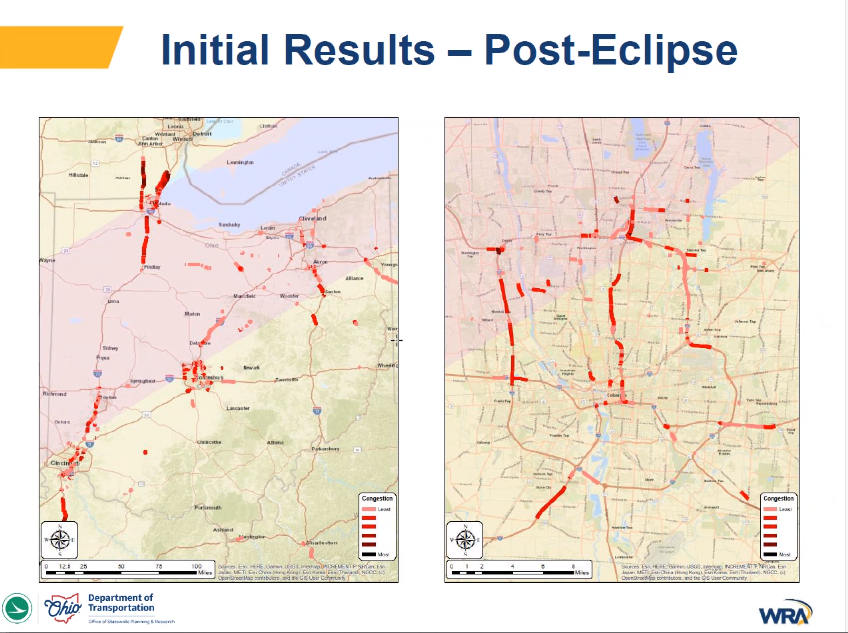 [Speaker Notes: Scenario used: Model of 575k visitors; with disproportionate attempt to get to the Findlay/Kenton areas - what would 50k people trying to get to that area look like for worst case scenario planning?

Model looks at total visitors-then allocated by county- then allocated to hotel bound & not hotel bound (w/in totality path)- then to TAZ

Best analyzed by comparing changes to congestion between a “regular” day and the eclipse scenario

Limitations: 
Eclipse Viewing: range of estimates of visitors – Scenario Planning 
• Model does not account for queuing or spill back of congestion 
• Statewide Model with aggregate resolution 
• It’s a planning tool]
Eclipse Task Force update
Last meeting was 2.7.2024
OPS engagement (public/ private sector group): working on messaging for private partners and sharing concerns brought up by counties
ODOT: no active construction that day, will have as many lanes open as possible
Ohio Department of Education: referring schools to local EMAs for eclipse information.
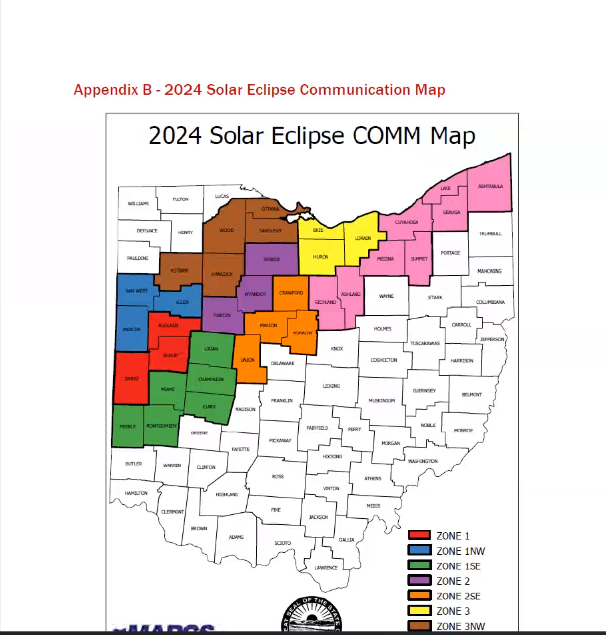 Communications
These zones are for MARCS radio on map
Ohio EMA expressed a need for responder entities to sign up for wireless priority service prior to the eclipse
Ohio EMA TTX Review &Questions?
TTX
Information sharing & gathering are key. Weekend & day of please share information through the watch office at Ohio EMA
Resource requests: these will use the established system to manage. Please include details on what and why.
Communication: The Departments of Administration & Justice both have access to language interpretation services. Also, the website below has Eclipse Viewing instructions in more than 100 languages!
https://eclipse2024.org/instructions/languages.html
Legal: Please seek information from your appropriate council on legal questions
More detailed AAR to come at a later date

Questions?
USPS- still unknown if they are having a regular schedule or not
Still unknown if agencies that cross between MARCS and not MARCS counties have any special zoning
[Speaker Notes: https://eclipse2024.org/instructions/languages.html]
Delaware County Events
Events and gatherings happening in the county
[Speaker Notes: Events in the order that I am made aware of them]
Delaware County Events
Eclipse Traditions with the Delaware County Historical Society
Standard Program $75
DCHS Member Price $60
Student pricing $50
students recommended for grades 4+

Ticket Includes 1 pair ISO viewing glasses, 1 food truck ticket for lunch, and 1 commemorative event T-shirt when purchased by February 1.

Doors open to standard ticket holders 10:00 am
*See below for add-on morning session*

Program welcome and land acknowledgment 10:45am
Dr John Low 11:00-12:00
Lunch Break (included in ticket)
Speaker to be announced 1:00-2:30
ECLIPSE EXPERIENCE
Speaker to be announced 4:30-5:30
Books and the marketplace will be available between experiences.
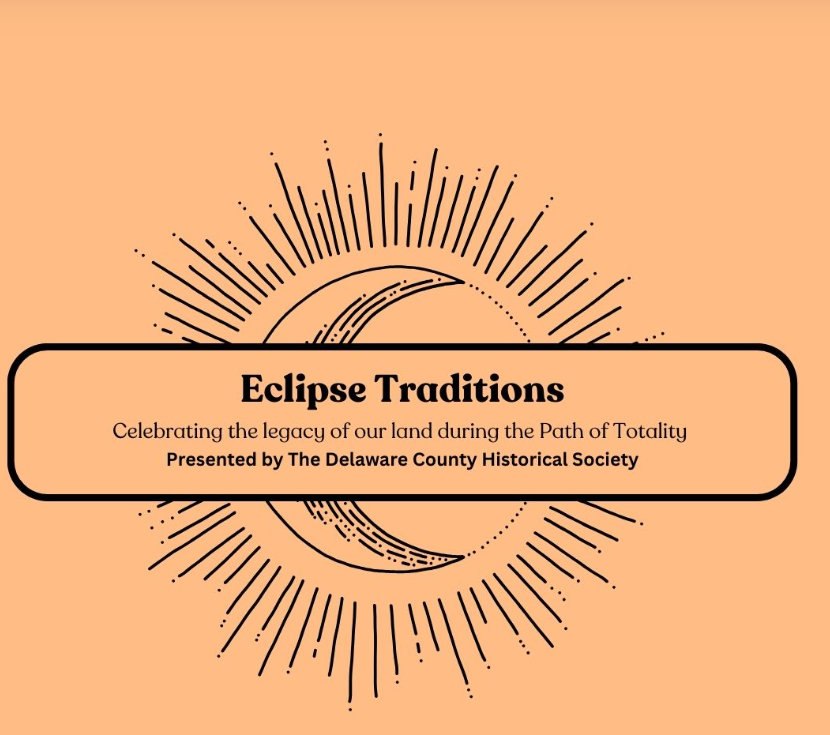 [Speaker Notes: https://www.visitdelohio.com/event_listing_type/eclipse-event/


https://www.eventbrite.com/e/eclipse-traditions-tickets-758223144837?aff=oddtdtcreator&fbclid=IwAR2J7hueZm2PD26XjWKb9bpyfDInIeRQi7twL8LcanzaNyIGVuDfe0kO5iM]
Delaware County Events
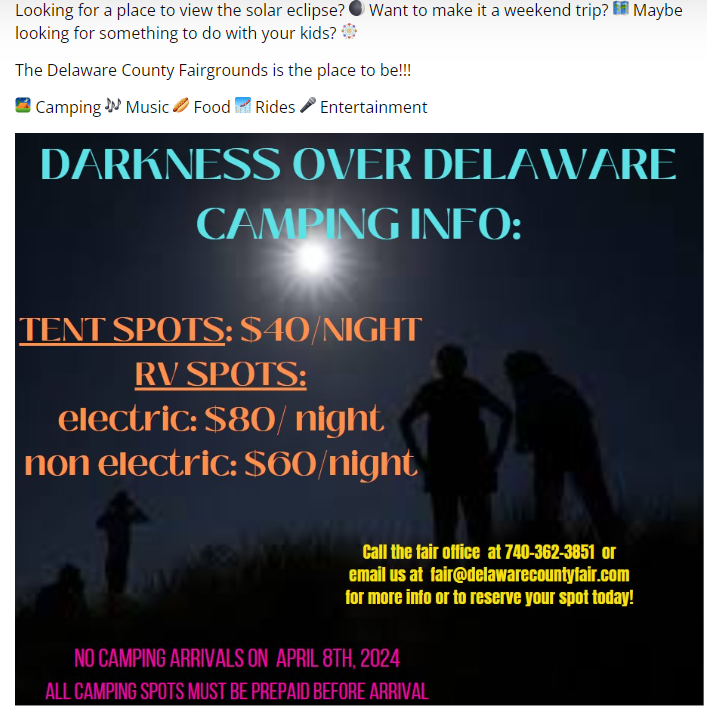 Darkness over Delaware at the Delaware County Fairgrounds
Looking for a place to view the solar eclipse? 🌒 Want to make it a weekend trip? 🗺️ Maybe looking for something to do with your kids? 🎡

The Delaware County Fairgrounds is the place to be!!!

⛺️ Camping 🎶 Music 🌭 Food 🎢 Rides 🎤 Entertainment
As of 2/1/2024: capacity for about 250 campers and 150 tents
Delaware County Events
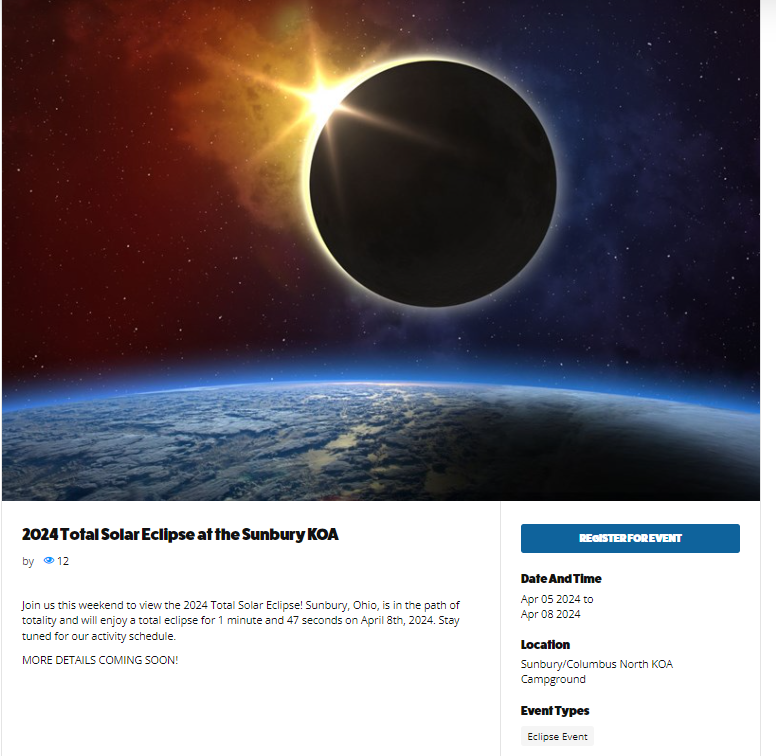 2024 Total Solar Eclipse at the Sunbury KOA
Join us this weekend to view the 2024 Total Solar Eclipse! Sunbury, Ohio, is in the path of totality and will enjoy a total eclipse for 1 minute and 47 seconds on April 8th, 2024. Stay tuned for our activity schedule.

MORE DETAILS COMING SOON!
[Speaker Notes: https://www.visitdelohio.com/event_listing_type/eclipse-event/]
Delaware County Events
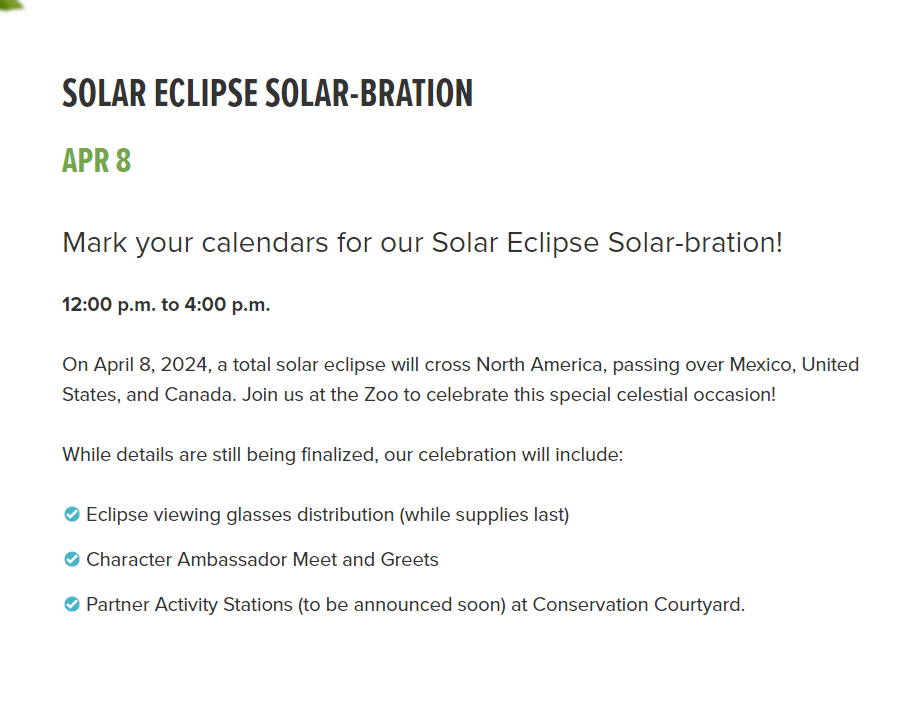 SOLAR ECLIPSE SOLAR-BRATION

On April 8, 2024, a total solar eclipse will cross North America, passing over Mexico, United States, and Canada. Join us at the Zoo to celebrate this special celestial occasion!

While details are still being finalized, our celebration will include:

Eclipse viewing glasses distribution (while supplies last)
Character Ambassador Meet and Greets
Partner Activity Stations (to be announced soon) at Conservation Courtyard.
[Speaker Notes: https://www.visitdelohio.com/event_listing_type/eclipse-event/

https://www.columbuszoo.org/events/solar-eclipse-solar-bration]
Delaware County Events
Solar Eclipse Viewing Party at Henmick Farm & Brewery
Monday, April 8, 2024

We’ll be open to the public to experience the solar eclipse.

Experience the totality of a solar eclipse at Henmick! Craft beer, craft cocktails & local food trucks. Open to the public and all ages welcome.

Guests are required to bring their own viewing glasses.

Food Trucks:
Grunt Grub
The Smokehouse 614
PT Thai Food .
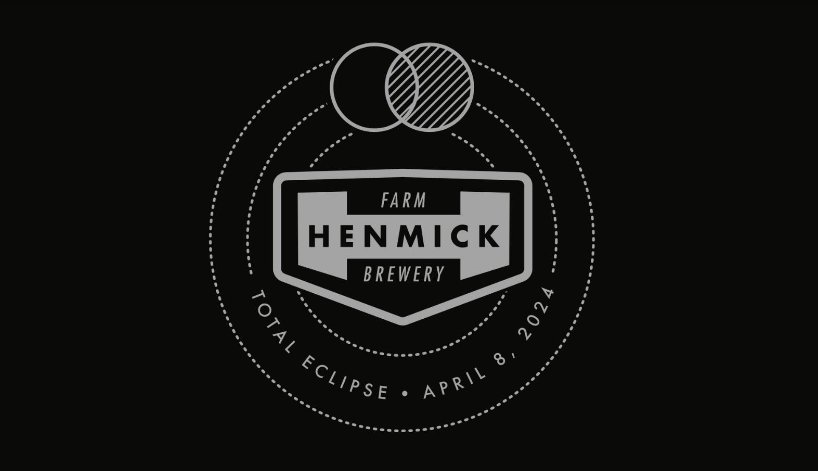 [Speaker Notes: https://www.visitdelohio.com/event_listing_type/eclipse-event/

Visit co.delaware.oh.us/2024solareclipse for more information regarding the eclipse]
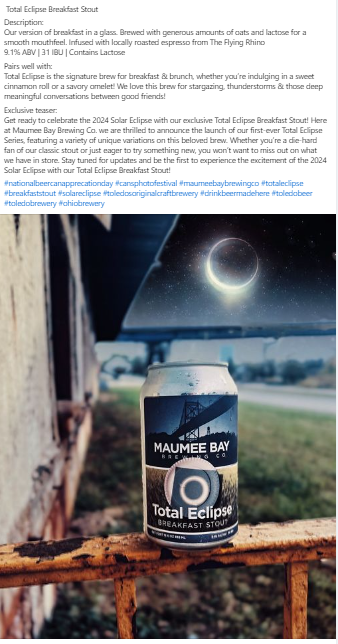 Delaware County Events
Shawnee Station Tap Room Kitchen 
This is a new business in Shawnee Hills, which is preparing to open in time for the eclipse and their parent company has already started advertising Total Eclipse Breakfast Stout.
[Speaker Notes: Parent Company

https://www.facebook.com/mbaybrew

Shawnee Station
https://www.facebook.com/shawneestationtaproomkitchen]
Delaware County Events
Delaware Wildlife Area Public Shooting

We have law enforcement and non-commissioned staff present and will be offering fishing and archery at our range.

Offer single-day parking use to view the eclipse. No overnight accommodations

The event is from 10 am to 5 pm
Expecting less than 500 people, 246 parking spaces
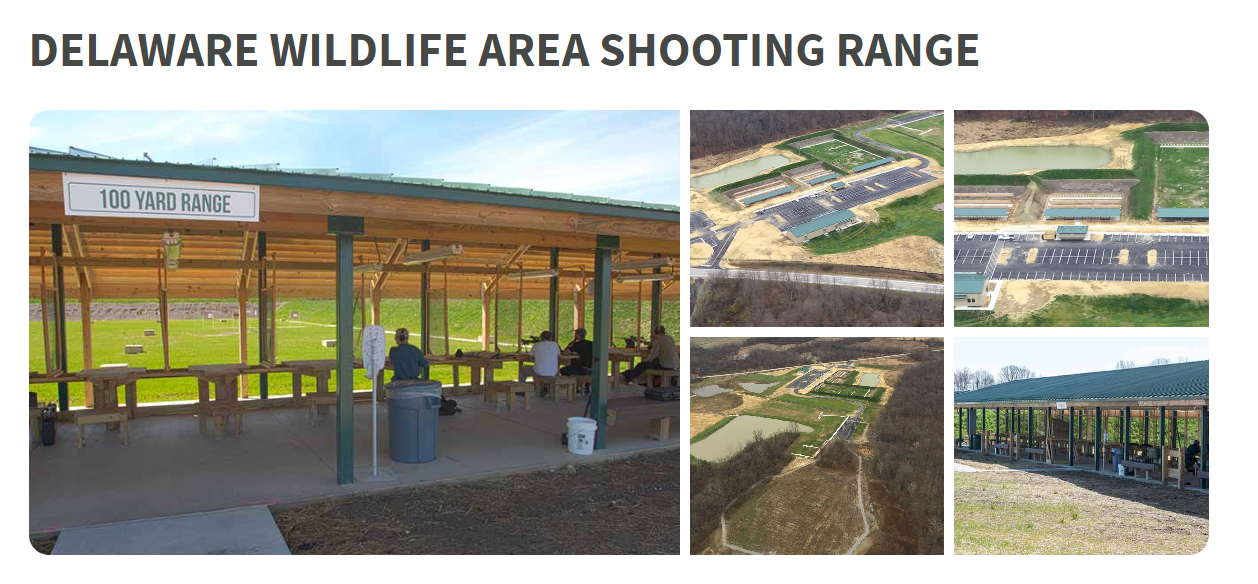 [Speaker Notes: https://ohiodnr.gov/go-and-do/see-the-sights/solar-eclipse-2024]
Delaware County Events
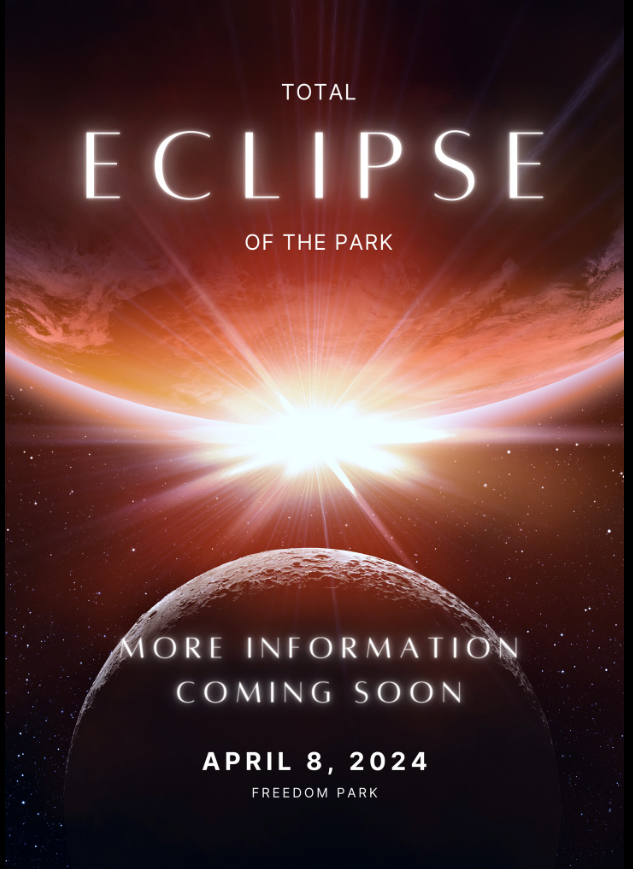 Total Eclipse of the Park

At Freedom Park in Sunbury, OH830 State Route 61 N

Handing out eclipse glasses
Event scheduled to start at noon
Some children’s activities
Delaware County Events
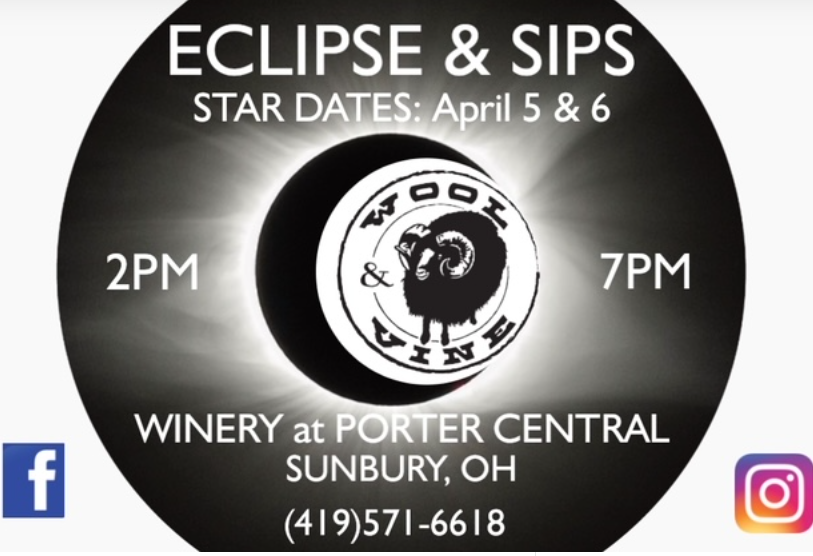 WELCOME TO THE WINERY AT PORTER CENTRAL
A MICRO WINERY & CIDERY

More details coming soon
[Speaker Notes: https://www.visitdelohio.com/event_listing_type/eclipse-event/

https://www.facebook.com/VineyardatPorterCentral/

https://woolandvine.com/?fbclid=IwAR1OcrQwPMJ8qTjKS959zdWGV-Kk8YwyYYr2_v42SLtlbK7Cyv2yB1Uc5dc]
Delaware County Events
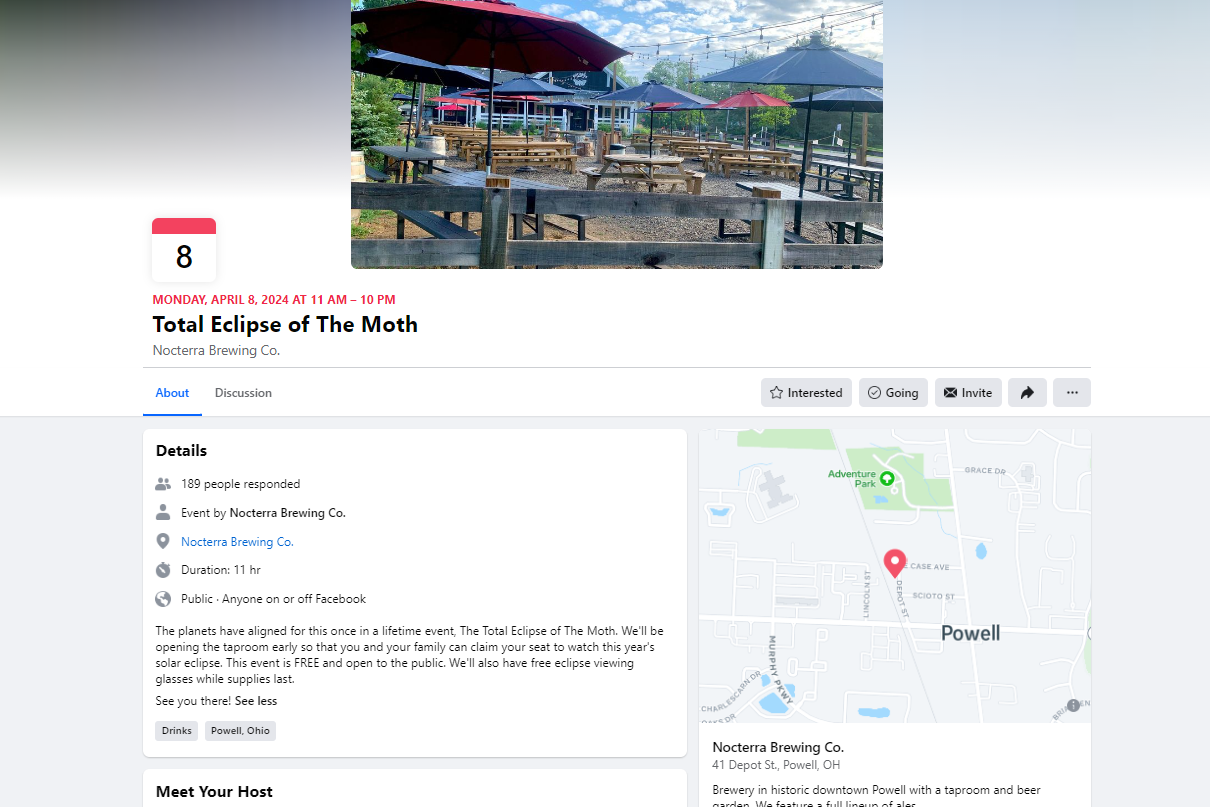 Total Eclipse of the Moth
Nocterra Brewing Co
11 am-?

~200 people have shown interest so far on SM

The planets have aligned for this once-in-a-lifetime event, The Total Eclipse of The Moth. We'll be opening the taproom early so that you and your family can claim your seat to watch this year's solar eclipse. This event is FREE and open to the public. We'll also have free eclipse viewing glasses while supplies last.
[Speaker Notes: https://www.facebook.com/events/351682627839819?active_tab=about]
Nearby Events to be aware of…….
Questions, Comments, or Concerns?
Meeting Schedule
Feb 20th Situational Update @ 9am
Mar 22nd- Situational Update @ 9am
April 12th- After Action Review of Event @ 9am

All meetings are to take place here at Byxbe
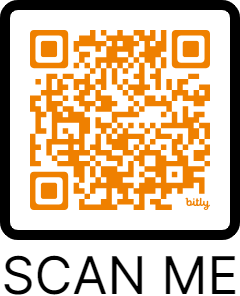 Jecy Weber, jecy@delcoema.org, 740-833-2180
[Speaker Notes: https://docs.google.com/forms/d/e/1FAIpQLSf7OWBWT8528ydfzmR5XHXwNizr936hXxqtwGWleDFm79lqmQ/viewform?usp=pp_url]